Обучителен модул 2
«Компетентности и правомощия на общинската данъчна администрация»
ТЕМА 2 «ОСНОВНИ ПРАВОМОЩИЯ НА МЕСТНАТА ВЛАСТ. ПРАВА И ЗАДЪЛЖЕНИЯ НА СЛУЖИТЕЛИТЕ ОТ ЗВЕНОТО ЗА МЕСТНИ ПРИХОДИ, В КАЧЕСТВОТО ИМ НА ОРГАН ПО ПРИХОДИТЕ»
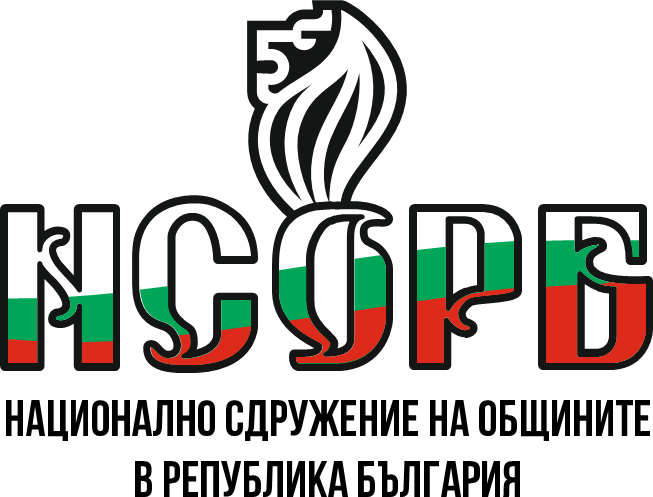 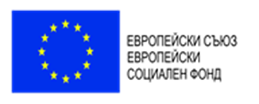 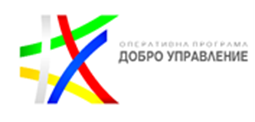 Този документ е създаден съгласно Административен договор №  BG05SFOP001-2.015-0001-C01, проект „Повишаване на знанията, уменията и квалификацията на общинските служители“ за предоставяне на безвъзмездна финансова помощ по Оперативна програма „Добро управление“, съфинансирана от Европейския съюз чрез Европейския социален фонд. 
www.eufunds.bg
Цели и съдържание на занятието
Цели: Обучаемите да се запознаят с характеристиките и функциите на местната власт. Да се запознаят с правомощията на органите на местното самоуправление в системата на местните данъци и такси. Да се запознаят със правата и задълженията на служителите от звената за местни приходи, когато на същите са вменени правомощия на органи по приходите.
Съдържание:
Подтема 1. Основни правомощия на местната власт.
	1.1.Характеристика на местните власти.
  1.2.Правомощия на местните власти.
Подтема 2. Права и задължения на служителите от звеното за местни приходи, в качеството им на орган по приходите. (чл.4, ал.3 ЗМДТ, чл.12, ал.1 ДОПК)
	2.1.Придобиване качеството на орган по приходите.
	2.2.Права и задължения на служителите от звеното за местни приходи.
Подтема 1. Основни правомощия на местната власт.
1.1.Характеристика на местните власти.
„Местна власт“ това са избраните от гражданите колективен орган на местно самоуправление – Общински съвет и органът на изпълнителната власт в общината - Кмет. 
Орган на местното самоуправление в общината е общинският съвет, който се избира от населението на съответната община за срок от четири години по ред, определен със закон.
Орган на изпълнителната власт в общината е кметът. Той се избира от населението или от общинския съвет за срок от четири години по ред, определен със закон.
 1.2.Правомощия на местните власти.
А) Общи правомощия - уредени в Закона за местното самоуправление и местната администрация(ЗМСМА), 
Правомощия на Общинския съвет – чл.21 ЗМСМА.
Правомощия на Кмета на общината – чл.44 ЗМСМА.
Подтема 1. Основни правомощия на местната власт
Б) Специфични правомощия на органите на местно самоуправление в системата на местните данъци и такси
Общинския съвет:
Определя размера на местните данъци в определени от ЗМДТ граници. 
Определя размера на местните такси
Определя цените на услуги и предоставяни права
Отсрочва и разсрочва задължения за данъци в размер над 100 000лв. и/или за период над 1 година.
Дава съгласие за отсрочване и разсрочване задължения за местни такси в размер над  30000лв. и/или за период над 1 година.
Освобождава категории лица от заплащане на такси
Определя с наредбата по чл. 9 от ЗМДТ реда, по който лицата, неползващи услугата през съответната година или през определен период от нея, се освобождават от заплащане на съответната такса.
Подтема 1. Основни правомощия на местната власт
Кмета на общината:
Предлага структура на Общинска Администрация, вкл. на звеното за местни приходи
Определя служители с правомощия на органи по приходите
Определя служителите с правомощия на публични изпълнители
Утвърждава вътрешни правила и процедури за работа на звеното за местни приходи
Упражнява правомощията на решаващ орган по чл. 152, ал. 2 от Данъчно-осигурителния процесуален кодекс
Отсрочва и разсрочва задължения за данъци в размер до 100 000лв. и за период до 1 година.
Прави предложения до Общинските съвети относно размерите на местните данъци и такси.
Подтема 1. Основни правомощия на местната власт
За изпълнение на горепосочените правомощия, касаещи местните данъци и такси органите на местното самоуправление изготвят различни нормативни и административни актове.
•Общинските съвети приемат:
Наредби
Правилници
Инструкции 
Решения, които могат да бъдат индивидуални или общи административни актове.
В системата на местните данъци и такси, актовете с най-голяма юридическа сила, които се приемат от Общинските съвети са двете наредби - по чл.1, ал.2 и по чл.9 от ЗМДТ. Тези наредби са пряк изразител на финансовата децентрализация, тъй като чрез тях органите на местното самоуправление провеждат общинската финансово-данъчна политика.
На следващо място са решенията на Общинските съвети. В по голямата си част това са индивидуални административни актове, засягащи определен кръг заинтересовани лица.
Подтема 1. Основни правомощия на местната власт
В сферата на местните данъци и такси освен решенията за приемане, изменение и допълнение на горепосочените наредби, от Общинските съвети се приемат:
Решения за освобождаване на определени категории лица от заплащане на такси (чл.8, ал.6 ЗМДТ)
Решения за разсрочване или отсрочване (чл.9а, ал.5 ЗМДТ)
Решения за даване на възможност таксите да се събират от концесионера, който предоставя услугите, както и да задържа част или целия размер на таксите(чл.9а, ал.6 ЗМДТ)
Решение за одобряване на план-сметката за чистотата по чл.66 от ЗМДТ.
Решение за определяне размера на таксата за битови отпадъци. (Заб.: Когато това решение се взема самостоятелно, а не като част от Наредбата по чл.9, то представлява общ административен акт и при приемането му следва да се спазват принципите на АПК за приемане на общи административни актове.)
Към момента не са констатирани Общински съвети, които да са издали Инструкции и/или Правилници, касаещи пряко местните данъци  и такси, поради което тези актове на органите на местното самоуправление не са разглеждани в настоящето изложение.
Подтема 1. Основни правомощия на местната власт
Кмета на Община:
Издава заповеди
Приема решения
Утвърждава вътрешни правила и процедури.
В системата на местните данъци и такси конкретните актове, които издават  Кметовете на общини са:
Заповедите, с които се определят служители с права на орган по приходите(чл.4, ал.4 ЗМДТ)
Заповедите, с които се определят служители с права на публичен изпълнител(чл.4, ал.4 ЗМДТ)
Заповедите с които се утвърждават вътрешни правила и процедурите за работа администрацията и в частност в звеното за местни приходи
Решения за разсрочване и отсрочване на местни данъци или такси(чл.4, ал.7, предл.1 и чл.9а, ал.5 ЗМДТ)
Заповед за определяне видът на предлаганите услуги по чл. 62 от ЗМДТ на територията на общината, както и честотата на събиране и транспортиране на битовите отпадъци (чл.63, ал.2 ЗМДТ)
Решенията вземани в качеството на решаващ орган по чл. 152, ал. 2 от Данъчно-осигурителния процесуален кодекс
Подтема 1. Основни правомощия на местната власт
ВНИМАНИЕ!!! 
	Текстът на чл.22 от ЗМДТ определя границите в които Общинския съвет може да определя размера на ставките. Действително от ЗМДТ не става категорично ясно може ли Общинския съвет да диференцира различни ставки за видове имоти или различните населени места в общината в посочените в закона граници. Взети са такива решения на Общинските съвети, но Наредбите бяха атакувани в административните съдилища. Така се достигна до отмяна на Наредбите и до правния извод, че Общинските съвети нямат правомощието да диференцират различни ставки на данъка върху недвижимите имоти. Така Решение № 13897 от 10.11.2020 г. на ВАС по адм. д. № 8801/2020 г., I о., докладчик председателят Йордан Константинов.
Подтема 2. Права и задължения на служителите от звеното за местни приходи, в качеството им на орган по приходите
Правата и задълженията на служителите от звената за местни приходи, в качеството им на орган по приходите са регламентирани в (чл.4, ал.3 ЗМДТ, чл.12, ал.1 ДОПК
2.1.	Придобиване качеството на орган по приходите.
За да придобие качеството на орган по приходите, служителя следва да е определен като такъв в нарочна заповед на Кмета на общината по чл.4, ал.4 ЗМДТ. 
При изготвянето тази заповед са допустими два подхода:
	чрез изрично поименно и подлъжностно определяне на служителите, които да са с правомощия на органи по приходите.
	чрез посочване само на длъжностите, които имат правомощия на органи по приходите. 
Във втория случай доказване качеството на орган по приходите на служителя, става задължително с едновременно представяне на Заповед по чл.4, ал.4 ЗМДТ и акт за назначаване на съответната длъжност (трудов договор или заповед за назначаване на държавен служител).
Подтема 2. Права и задължения на служителите от звеното за местни приходи, в качеството им на орган по приходите
2.2.Права и задължения на служителите от звеното за местни приходи
В производствата по установяването на задължения по закона за местните данъци и такси, служителите на общинската администрация имат правата и задълженията на органи по приходите по ДОПК.
Правата на органите по приходите са посочени в чл.12,ал.1 – 3 ДОПК
Задължения на органите по приходите.
В законодателството не е налице изрично законово изброяване на задълженията на органите по приходите. Конкретните задължения се уреждат в длъжностните характеристики и работните планове на всеки служител. При изпълнение на задълженията и упражняване на правомощията  си органите по приходите, следва да се ръководят от основните принципи на:
чл.1-6 ДОПК, 
принципите за работа на администрацията посочени в Закона за администрацията и Наредбата за административното обслужване. 
вътрешни за администрацията Етичен кодекс и/или други правила за работа и обслужване.
Подтема 2. Права и задължения на служителите от звеното за местни приходи, в качеството им на орган по приходите
Преподавателят представя задълженията на общинските органи по приходи, обособени в няколко групи:
Задължения по административно обслужване:
Приемане на декларации
Приемане на заявления за извършване на административни услуги
Изготвяне на удостоверения и др. документи, заявени от лицата
Задължения по определяне на размера на дължимите данъци и такси по ЗМДТ
По подадени декларации
По данни постъпили по служебен път
Задължения за установяване на административните нарушения
Издаване на актове за установяване на административни нарушения
Издаване на фишове
Подтема 2. Права и задължения на служителите от звеното за местни приходи, в качеството им на орган по приходите
Задължения за извършване на данъчно-осигурителен контрол
Органите по приходите са длъжни по пътя на служебното начало да констатират възможни отклонения от данъчното облагане и да уведомяват горестоящия орган за наличието на основания за извършване на проверка и/или ревизия.
Органите по приходите са длъжни да извършват ревизии или проверки, когато са им  възложени такива по предвидения за това законов и вътрешен ред.
Благодаря за вниманието !